MEET
AVRIO ADVOCATI
AN INTERNATIONAL NETWORK OF LAW FIRMS
Option 2 – opening slide (used for warm target)
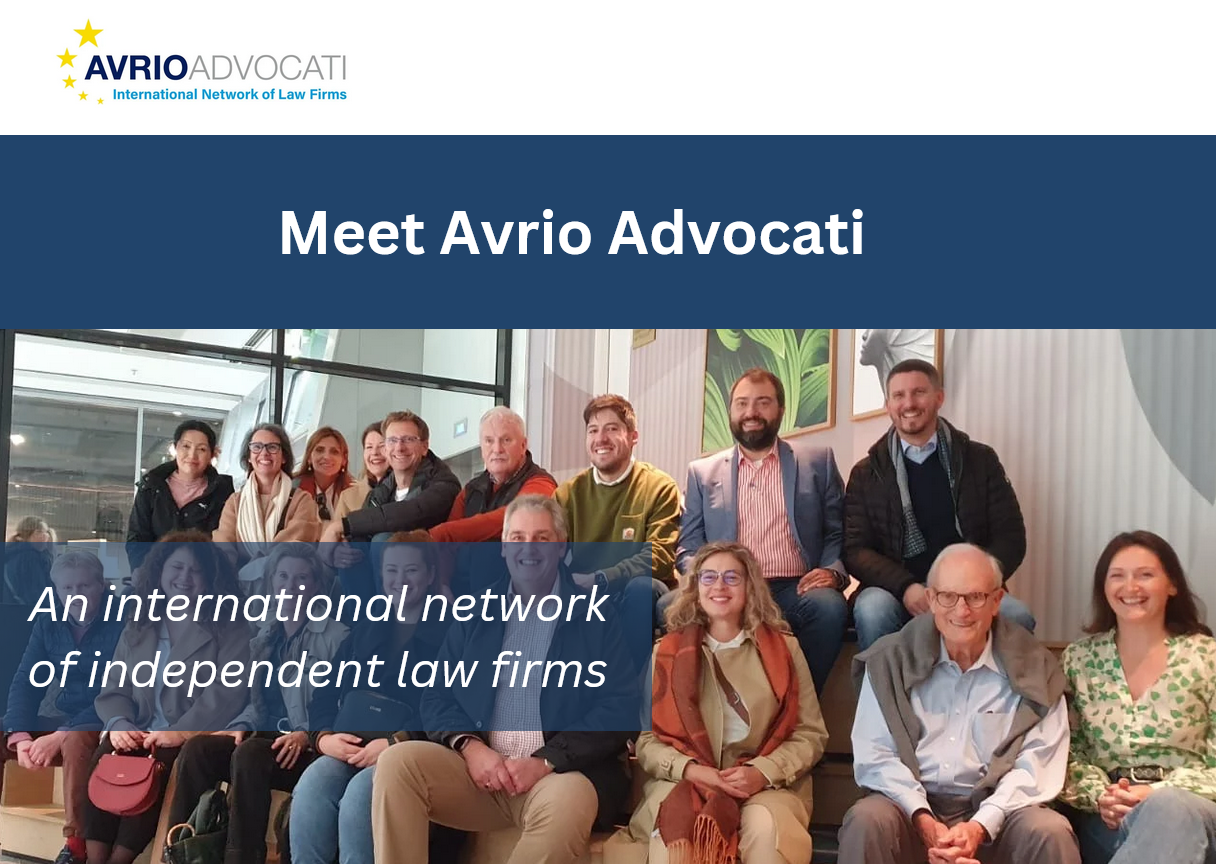 MEET
AVRIO ADVOCATI
AN INTERNATIONAL NETWORK OF LAW FIRMS
To create a strong alliance of independent legal professionals
Developed into a network spanning multiple continents
Committed to cross-border collaboration and legal expertise
Knowledge share and best practice
02
03
04
05
Founded in 1986
01
About Us
Collaboration
Legal Experts
Legal Areas
Specialists in corporate law, dispute resolution, IP, employment law, real estate, family and more
Committed to cross-border collaboration and legal expertise
Hundreds of lawyers working together to support international clients
International
Over 30 members located across 30 countries and 72 offices /cities around the world
About
Our 
Members
Member Locations
Europe, US, Canada, Asia, and Africa
Member Benefits
PEOPLE
QUALITY
Trusted network of peers who are highly skilled 
Peer learning
Members are leaders in their chosen fields 
High quality work referrals
Q
P
I
O
OPPORTUNITIES
INTERNATIONAL
Grow your firm Receive referrals
Take part in the lawyer exchange programme
Legal support globally
Trends and their impact on legal services
An International Network of Law Firms
Conferences & Networking
2 international conferences each year

8 specialist working groups - meet online monthly / quarterly

Webinars on emerging legal trends and international regulations
We are growing
The Avrio Advocati Expansion Committee are on the look out for suitable law firms to join our network so that you have more firms to network with, learn from and refer work to.
Avrio Advocati Chair
Avrio is an extensive network of international, collaborative firms that share knowledge and work in concert to serve the needs of clients worldwide.
About Avrio Advocati
Bruce
Bowden
LEECH TISHMAN
Bruce Bowden
Ana RitaRelógio
Vesna Gorjup
Bryan Bletso
LEECH TISHMAN
CSA
GORUP LAW
IRWIN MITCHELL
Meet Our Board
Philip Gilliland
Benoît Morzier
CALDWELL & ROBINSON
AVOPARTNER
Christian Sarailis
SARAILIS AVOCATS
Contact Us
@avrioadvocati
info@avrioadvocati.com
www.avrioadvocati.com
THANK YOU
12/02/2025